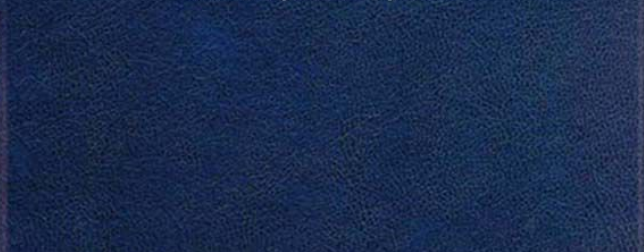 DIPLOMOVÁ PRÁCE
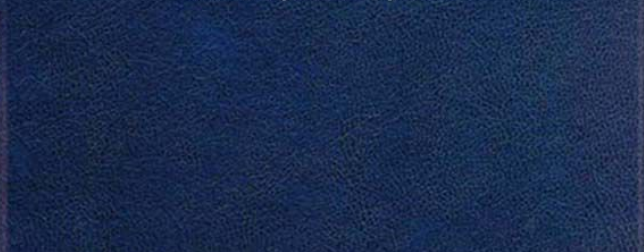 Hudební pohádka Lotrando a Zubejda v hudební výchově
2024
Kamila Blažková
Téma: Hudební pohádka Lotrando a Zubejda v hudební výchově
  Práce představuje jmenovanou hudební pohádku a její aplikaci v hudební výchově. 


Klíčová slova: hudební pohádka, projektové vyučování, mladší školní věk, reflexe, mezipředmětové vztahy.
Teoretická část
Původ a vznik pohádek. 

Definice pohádky jako literárního a hudebně dramatického žánru a vliv tohoto fenoménu na psychický vývoj dítěte. 

Období mladšího školního věku, které charakterizuje nejenom z hlediska sociálního a emočního vývoje, ale hlavně z hlediska vývoje hudebního.
Praktická část
Příklady aktivit do hodin hudební výchovy, které se inspirují filmovou hudební pohádkou Lotrando a Zubejda. 

Aktivity byly realizovány s žáky 3. ročníku na ZŠ T. G. Masaryka Milevsko a zaznamenány formou vyučovacích příprav. 


Vhled do dané problematiky doplňuje krátké dotazníkové šetření.
Přílohy
Notové zápisy vybraných písní z hudební pohádky Lotrando a Zubejda.

Pracovní listy využitelné k práci s hudební pohádkou v hodinách HV.

Krátký dotazník.
Vybrané ukázky z práce
Ukázka textu práce:
Ukázka lekce z práce:
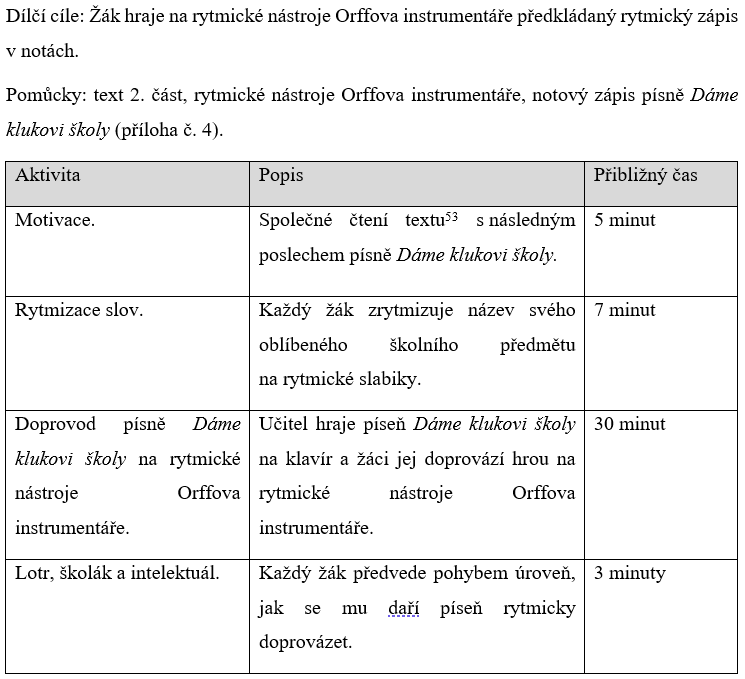 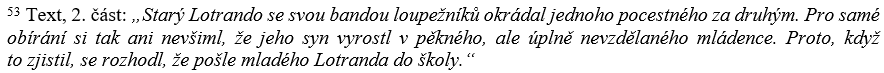 Ukázka notového zápisu z práce:
Ukázka notového příkladu z práce:
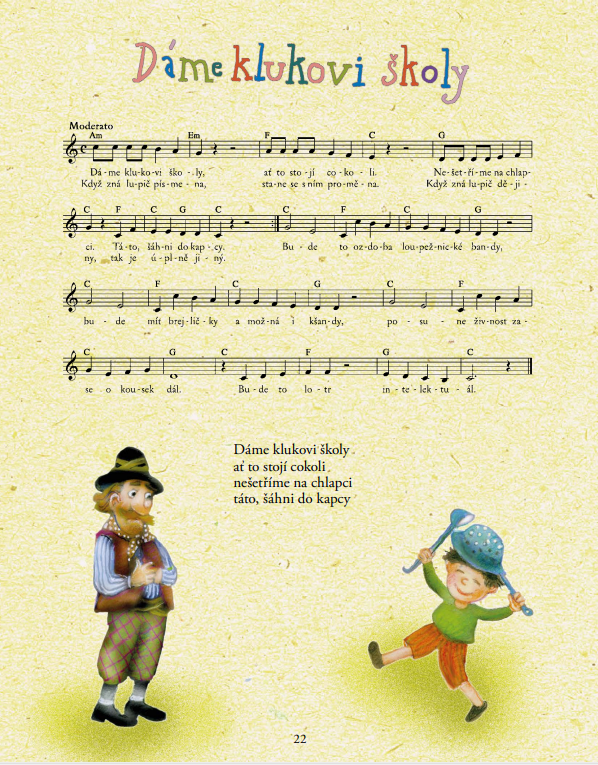 Ukázka pracovního listu z práce:
Ukázky žákovských prací:
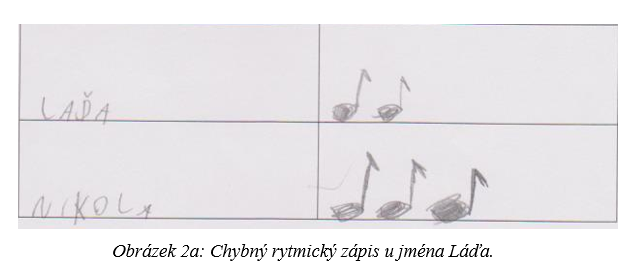 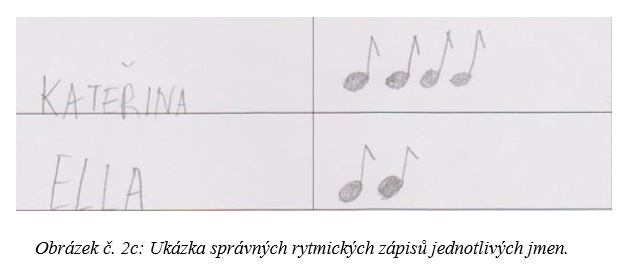 Ukázka dotazníku:
Ukázka vyhodnocení dotazníku: